10
НЕОЧЕВИДНЫХ ВОЗМОЖНОСТЕЙ В ПРОДУКТАХ DALLAS LOCK
1
СЗИ НСД Dallas Lock 8.0
ПРОВЕРКАБЕЗОПАСНОСТИ ПО
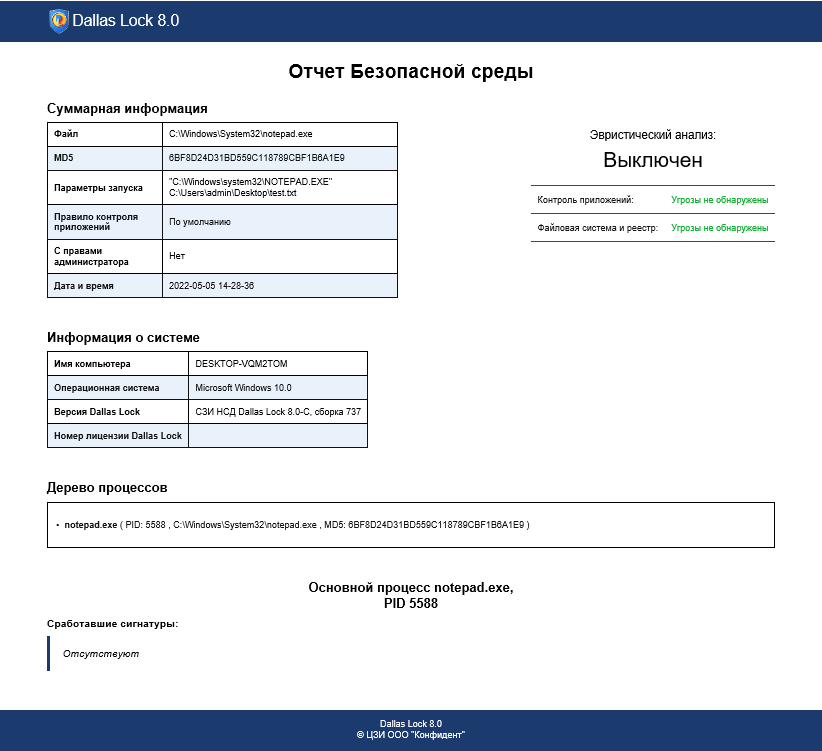 произвести запуск приложения в безопасной среде системы обнаружения вторжений
получить автоматический анализ исполняемых файлов на предмет опасных запусков
2
СЗИ НСД Dallas Lock 8.0
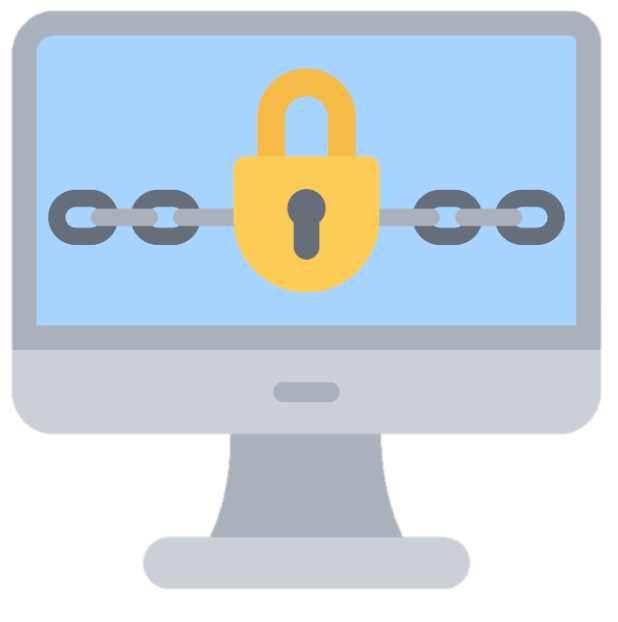 ЗАЩИТА ОТ ВИРУСОВ - ШИФРОВАЛЬЩИКОВ
Обнаружение вируса-шифровальщика
Принятие системой решения
1
2
3
Реагирование
исключение угрозы юридического характера, связанной с утечкой или потерей конфиденциальных данных
снижение риска финансовых потерь, связанных с потерей данных или выкупом зашифрованных файлов
уверенность в безопасности своих данных и информации
улучшение репутации компании в глазах клиентов и партнеров
3
СЗИ НСД Dallas Lock 8.0
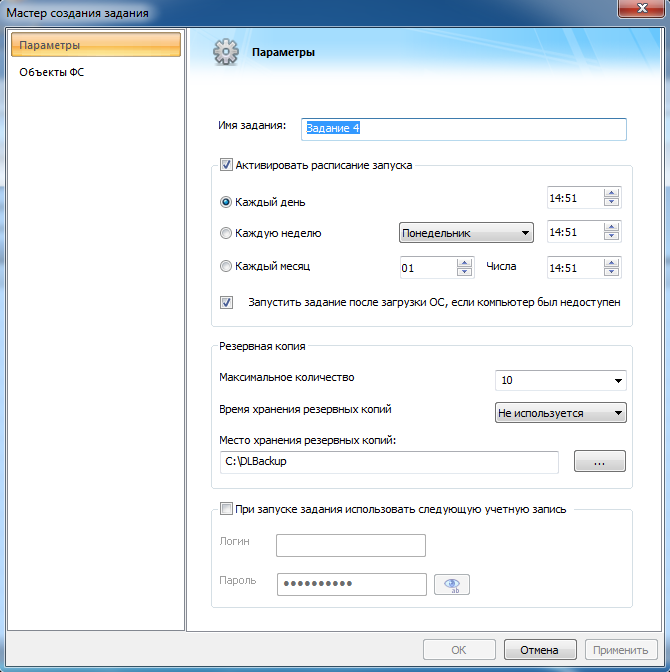 РЕЗЕРВНОЕ
КОПИРОВАНИЕ
если все остальные меры защиты не сработали, важно иметь резервные копии данных и план восстановления
регулярное создание резервных копий и тестирование плана восстановления позволяет минимизировать последствия НСД
4
СЗИ НСД Dallas Lock 8.0
ВОЗМОЖНОСТИ СКН:
ОБЕСПЕЧИВАЮТ:
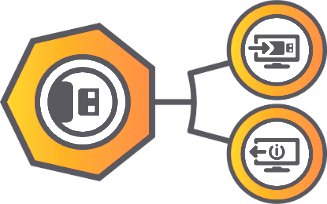 КОНТРОЛЬ СЪЕМНЫХ
НОСИТЕЛЕЙ
Контроль подключения накопителей к АРМ
Разграничение доступа к накопителям
Теневое копирование
Преобразование информации «на лету»
Работа с аппаратными идентификаторами
Установка пароля на накопитель
Преобразование сменных накопителей
безопасность данных в ИС
защиту от НСД
контроль перемещаемой информации
защиту данных в реальном времени
дополнительный фактор аутентификации
дополнительную защиту переносимых данных
безопасность переносимых накопителей
5
СЗИ НСД Dallas Lock 8.0
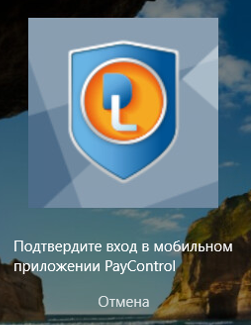 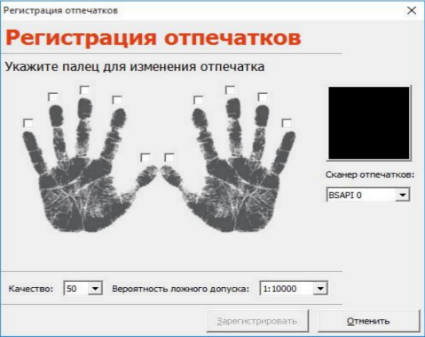 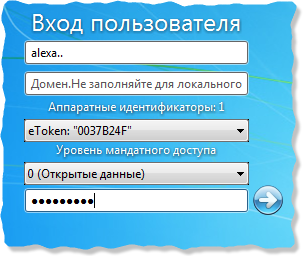 МНОГОФАКТОРНАЯ АУТЕНТИФИКАЦИЯ
Гарантируйте безопасный доступ к данным, минимизируя риски НСД и утечки информации
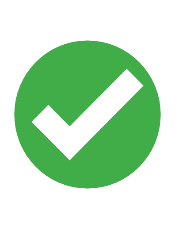 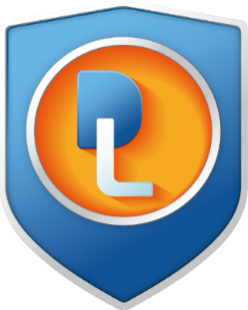 Подтверждение через мобильное приложение PayControl
Биометрия при использовании JaCarta PKI/BIO
Пароль и аппаратный идентификатор
Агент ЕЦУ является частью кросс-платформенного решения и функционирует в том числе на сертифицированных российских ОС
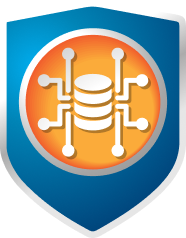 Даже без установленного СЗИ позволяет:
выполнить сбор журналов и отчетов с рабочих станций и серверов 
удаленную настройку АРМ
отображать информацию о всех АРМ и их состоянии (вкл/выкл)
видеть уязвимые места в ИС, так как в дереве сразу отображается наличие на АРМ СЗИ Dallas Lock
6
УДАЛЕННОЕ АДМИНИСТРИРОВАНИЕ СЕРТИФИЦИРОВАННЫХ ОС
ЕЦУ Dallas Lock
Использование механизма заданий для Агента ЕЦУ позволяет на любом АРМ получить:
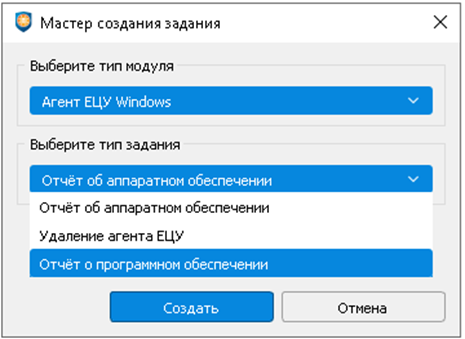 информацию о материнской плате, BIOS, процессорах, оперативной памяти, PCI-устройствах и о накопителях
7
информацию обо всех установленных программах (для ОС Windows) или пакетах (для ОС Linux)
ПОЛНЫЙ ОТЧЕТО РАБОЧЕЙ СТАНЦИИ
ЕЦУ Dallas Lock
Реализуйте комплексный подход к вопросу контроля и управления информационной системой
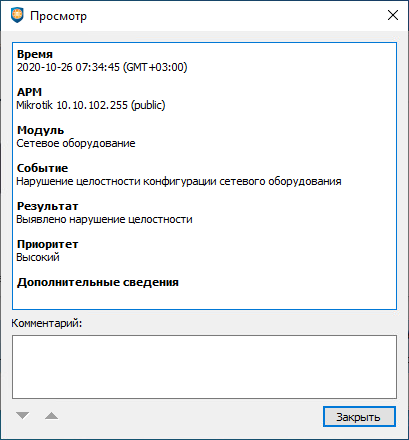 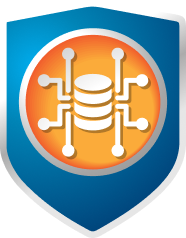 просматривайте сводку по устройству
осуществляйте гибкую настройку
контролируйте целостность параметров
расследуйте инциденты ИБ благодаря сбору событий по Syslog
8
ГИБКИЙ КОНТРОЛЬ 
СЕТЕВОГО ОБОРУДОВАНИЯ
ЕЦУ Dallas Lock
Наличие дополнительных датчиков в ядре ОС обеспечивают более высокий уровень детализации. Это можно использовать для:
постоянного мониторинга системы 
обнаружения потенциально опасных и подозрительных действий
обнаружения попыток несанкционированного доступа, взломов или вредоносной активности
быстрого и детального проведения расследования и анализа произошедшего
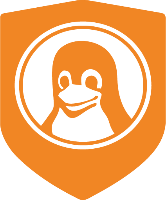 9
Детальное логирование событий является ценным для выявления источника инцидента и принятия мер по предотвращению повторения в будущем
ИСПОЛЬЗОВНАНИЕ РАСШИРЕННОГО АУДИТА
СЗИ НСД Dallas Lock Linux
механизм позволяет развернуть тестовый сегмент на KVM
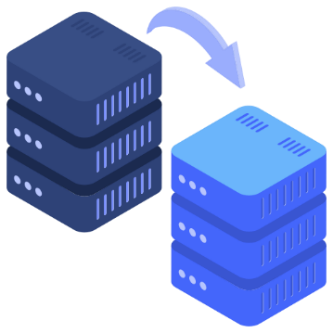 в плановом режиме осуществлять поэтапную миграцию
10
при этом защита будет оставаться полностью активной на протяжении всего периода миграции
БЕЗОПАСНАЯ МИГРАЦИЯ
СЗИ ВИ Dallas Lock
СПАСИБО ЗА ВНИМАНИЕ!